Communication and Programme visibility rules
Communication and Visibility Manual

https://huskroua-cbc.eu/documents/visibility-documents
Contact person

Viktoriia Taranenko / Communication Managerviktoriia.taranenko@szpi.hu
Joint Technical Secretariat 
Hungary-Slovakia-Romania-Ukraine ENI CBC Programme 2014-2020Tel: +36 20-236-61381053 Budapest, Szép u. 2http://www.huskroua-cbc.eu/

https://www.facebook.com/huskroua.cbc
https://twitter.com/huskroua_cbc
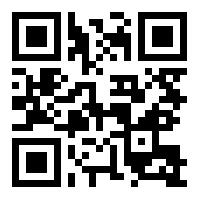